Which Roman god was celebrated in the Saturnalia?
(Think of the planets)
Io Saturnalia
CHALLENGE Can you name these Christmas Carols written in Latin?

Tranquilla nox
Adeste fideles

TIP: think of the roots 
Nox> nocturnal> night
Fideles> fidelity> faithful
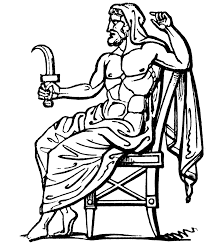 LESSON OBJECTIVES:
To RECAP Latin verb endings

To Learn about The Saturnalia
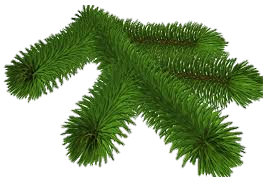 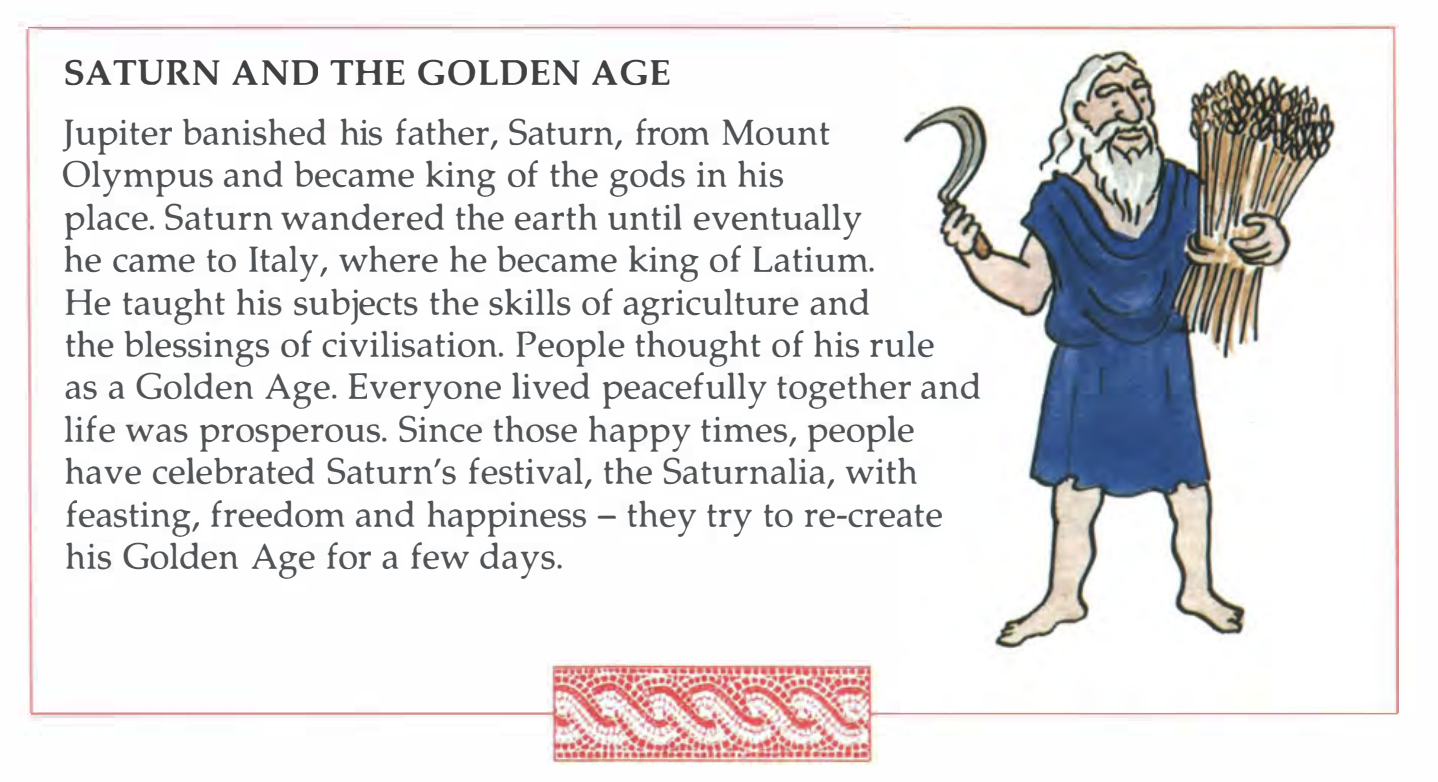 Verb Endings quiz
What is the Saturnalia?
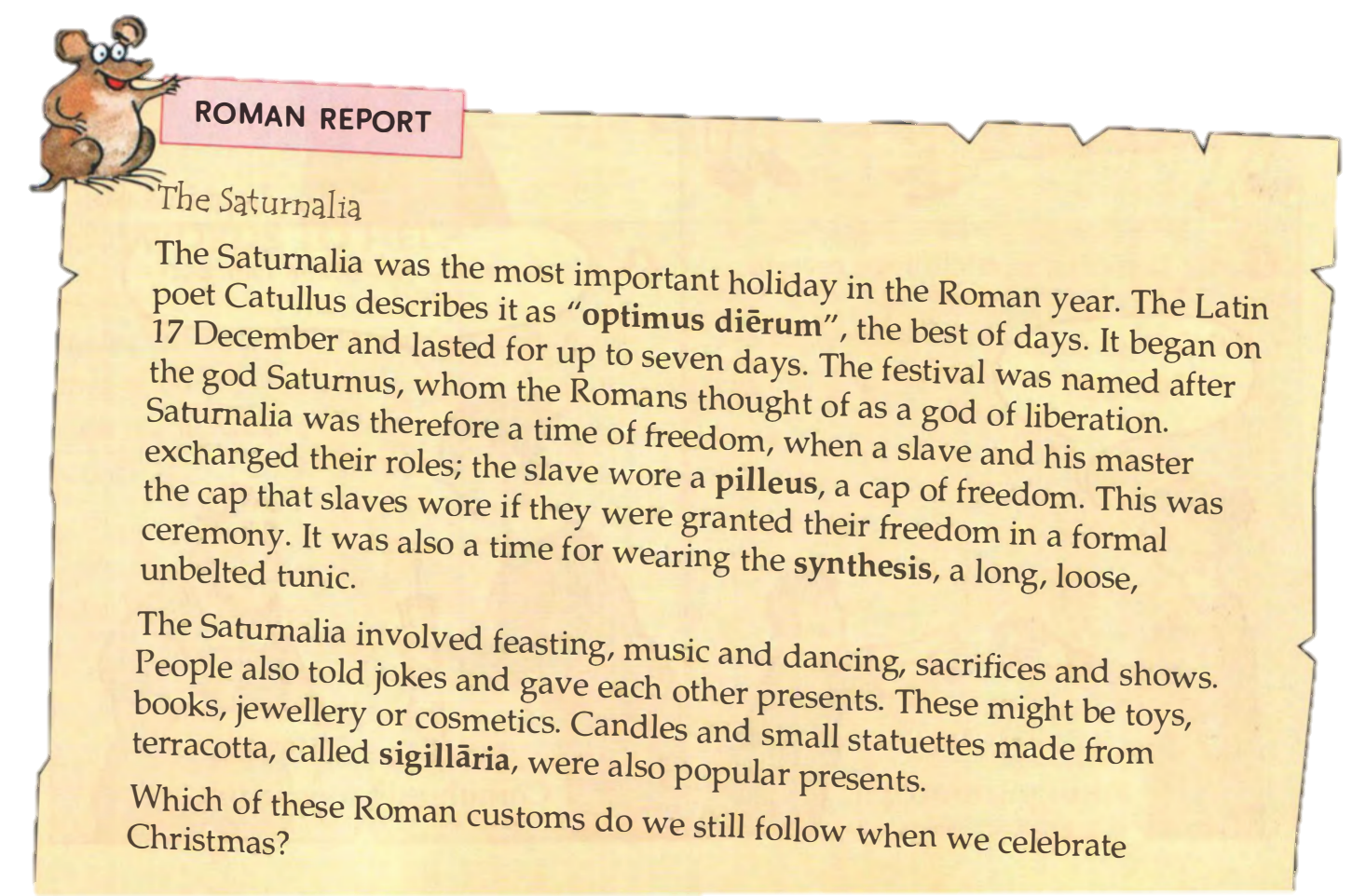 TASK:
Read the Roman Report and complete these sentences in YOUR CLASS BOOK:

Catullus describes the Saturnalia as the “best of days” “optimus dierum”.
The festival began on the 17th of December.
Slaves wore a pilleus to show they were free.
Everyone wore a long synthesis.
People gave each other siglillaria gifts.
CHALLENGE:
Which practices do we still follow at Christmas time? List them in your book.
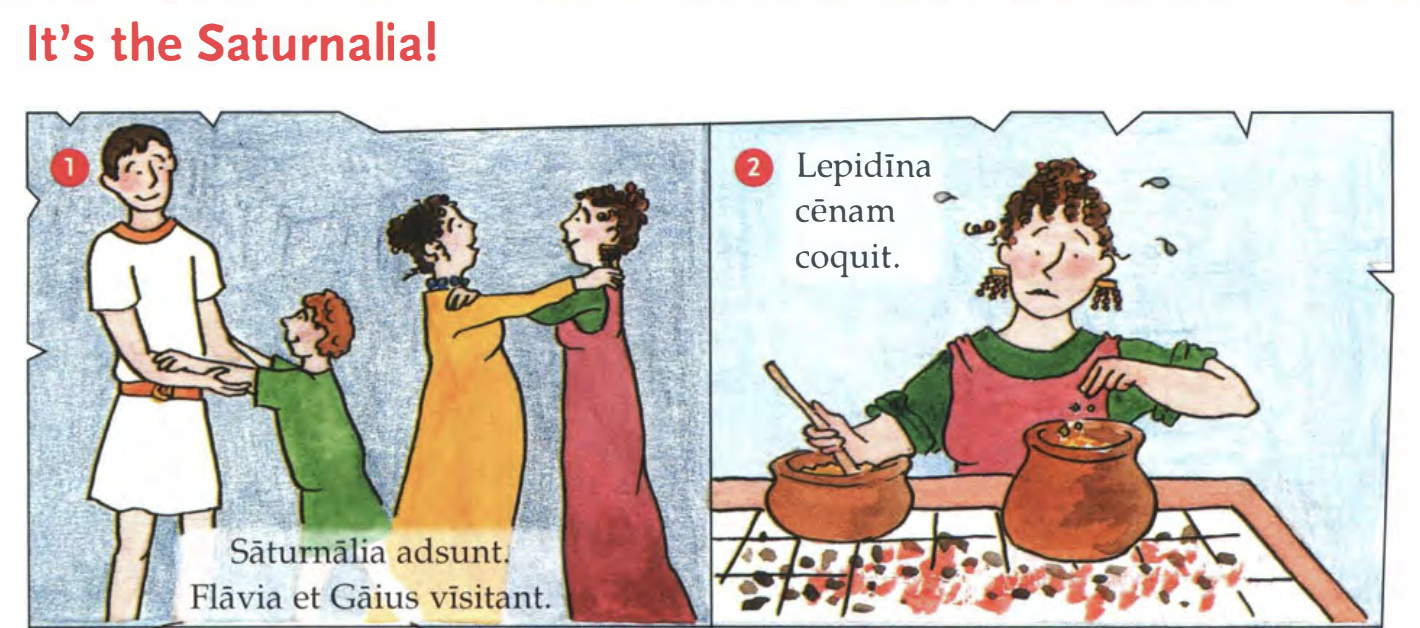 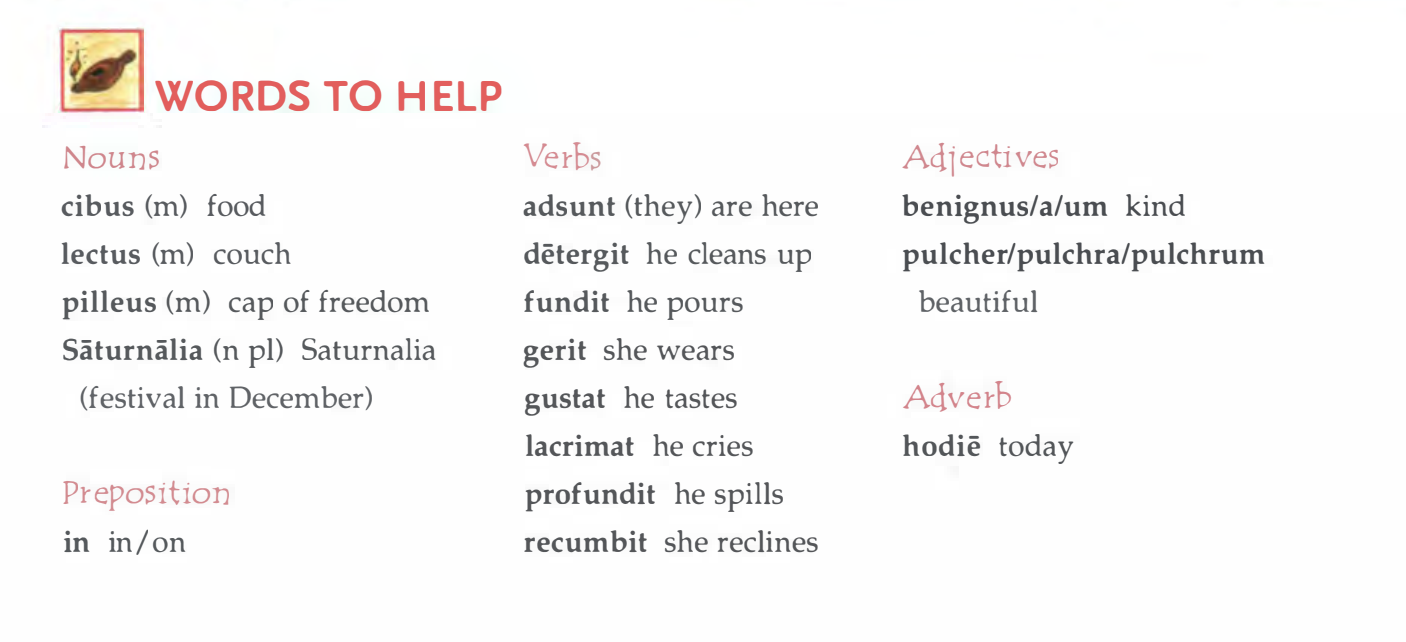 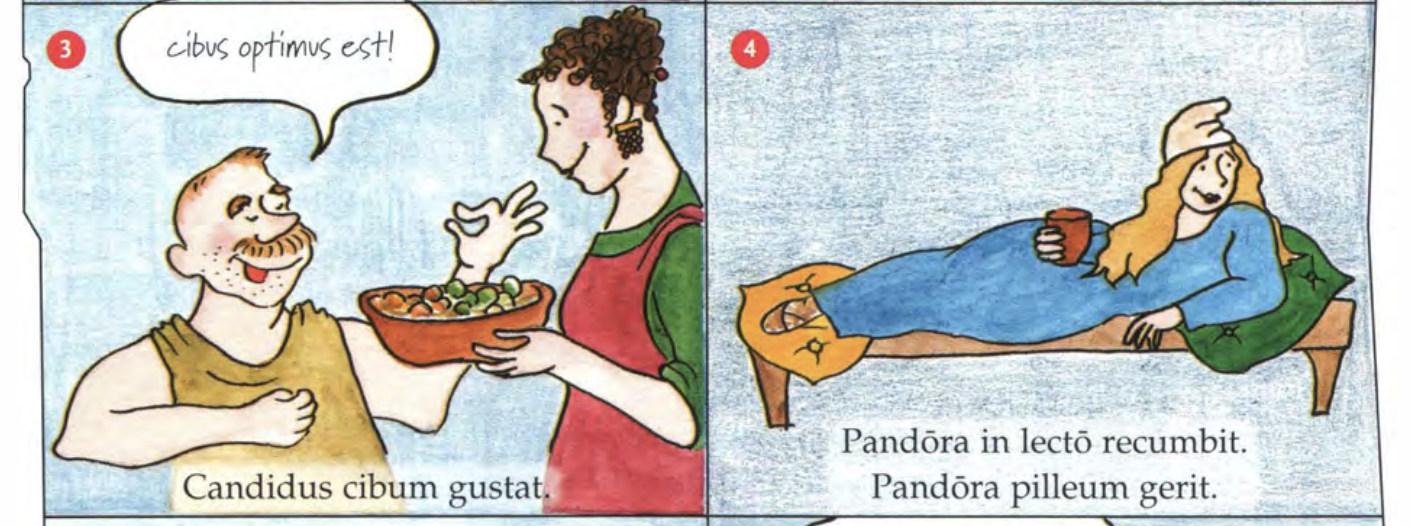 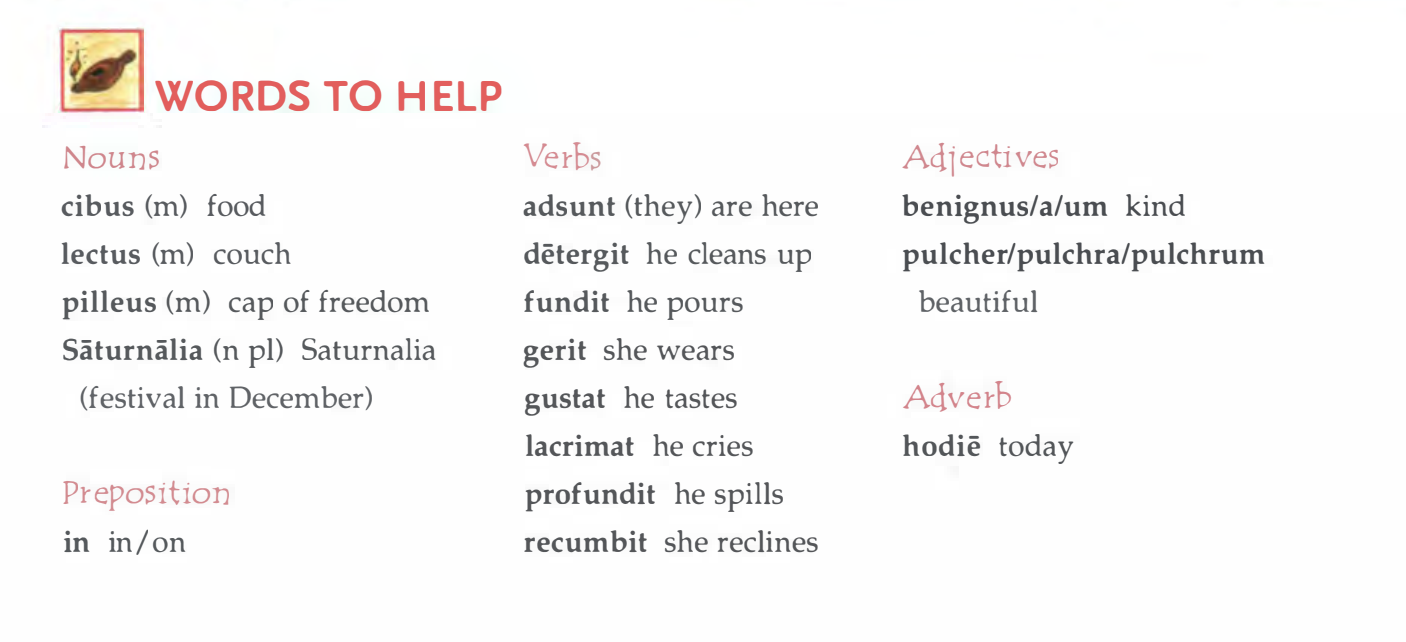 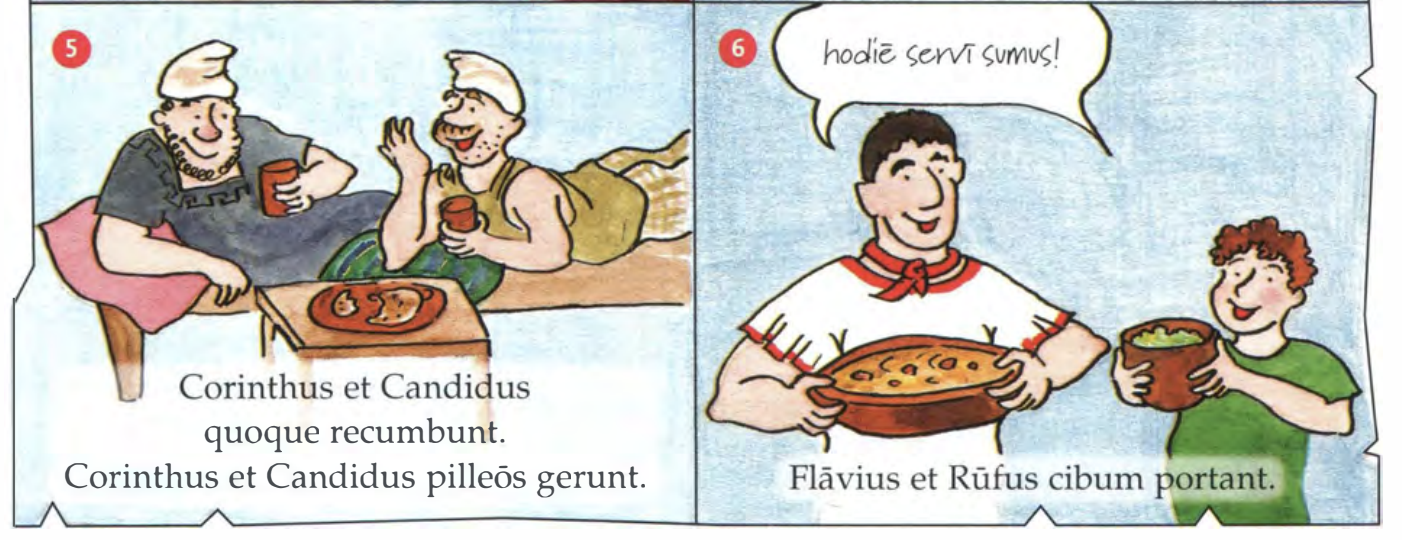 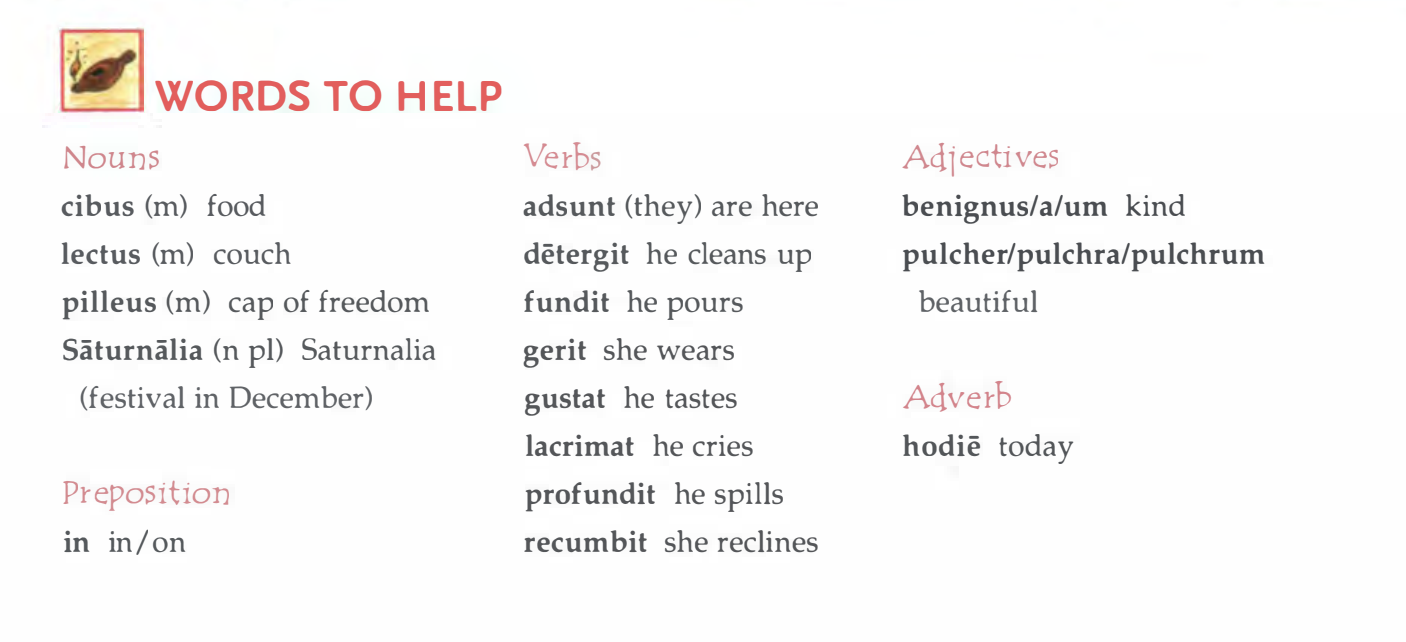 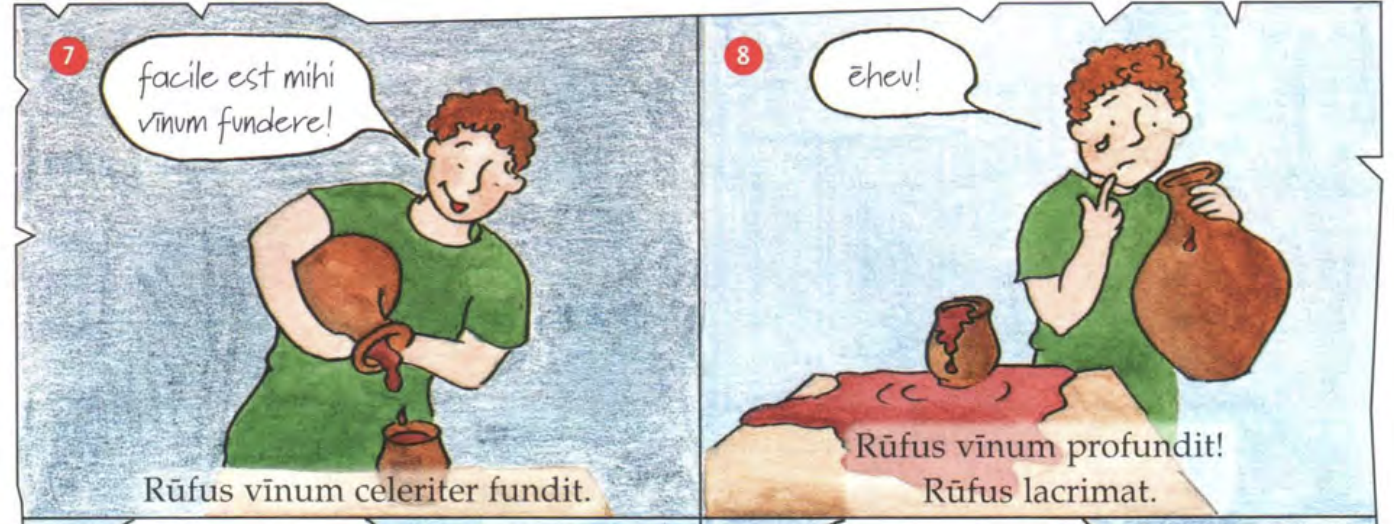 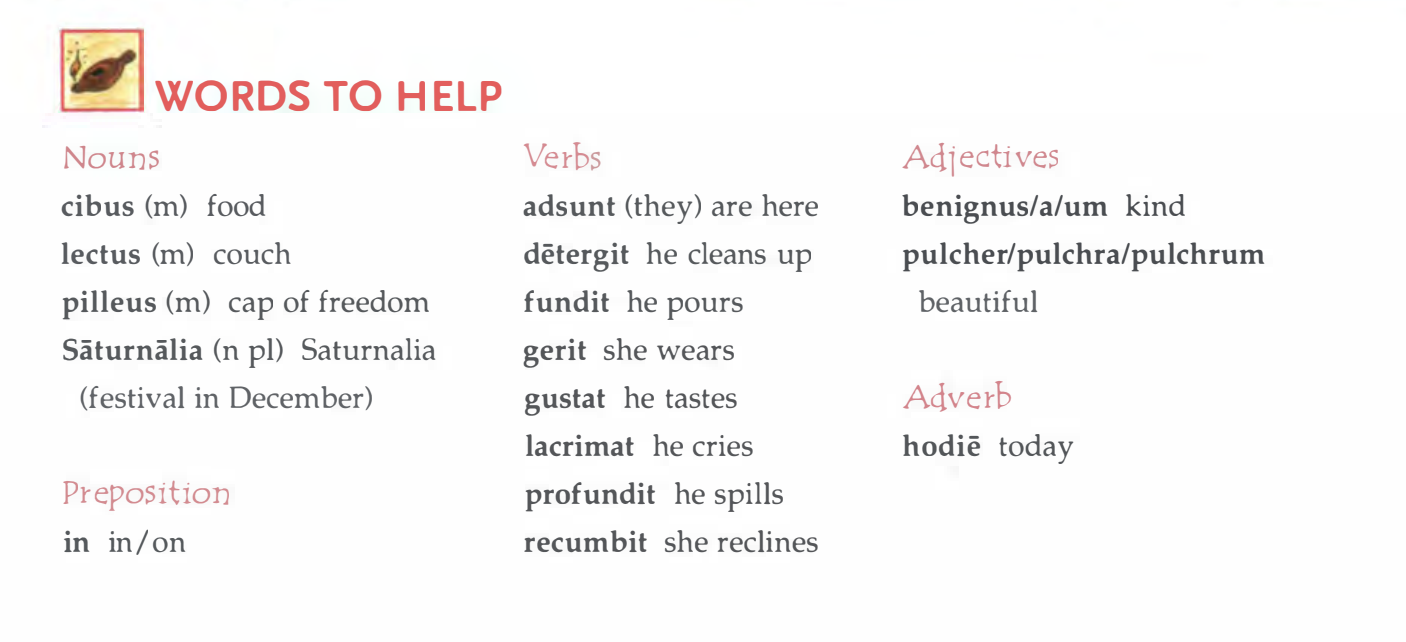 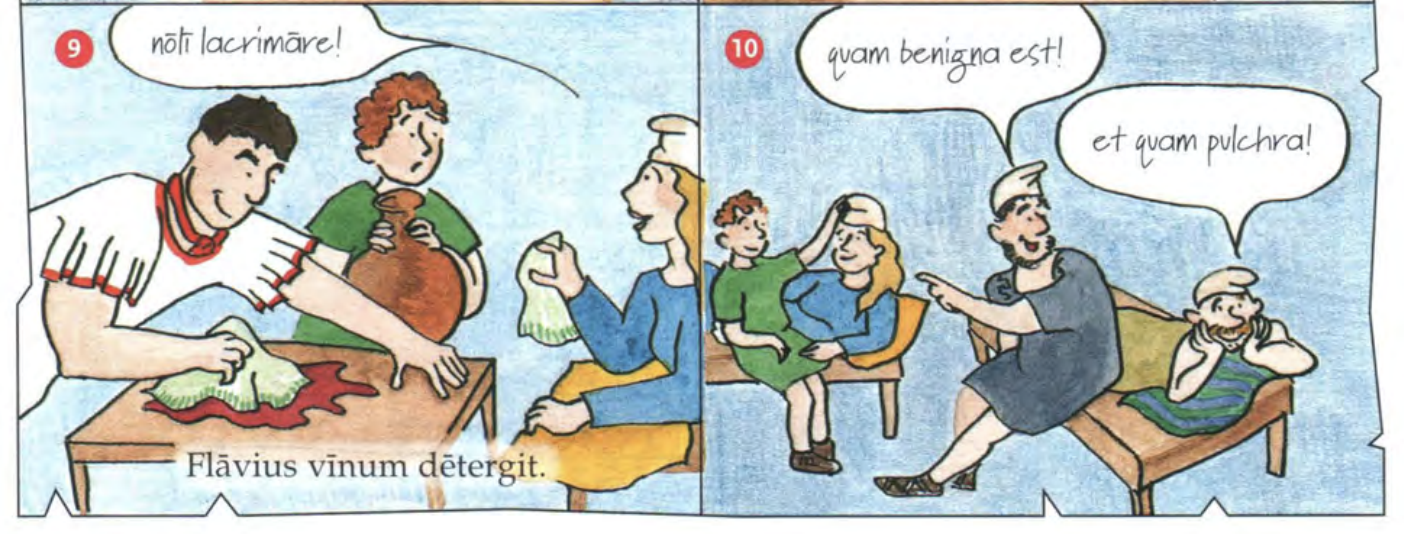 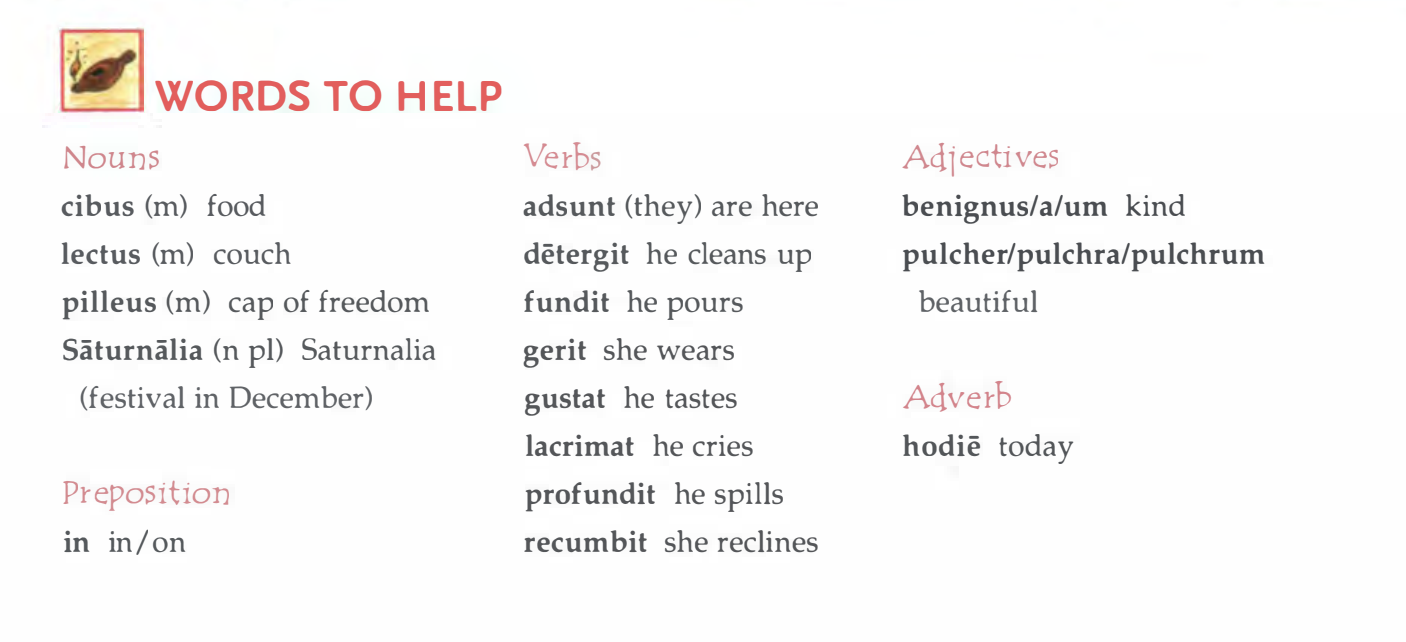 TASK:
IN YOUR CLASS BOOK
Copy and translate verbs 1-9 into English. Remember to check the endings!
Verb Endings
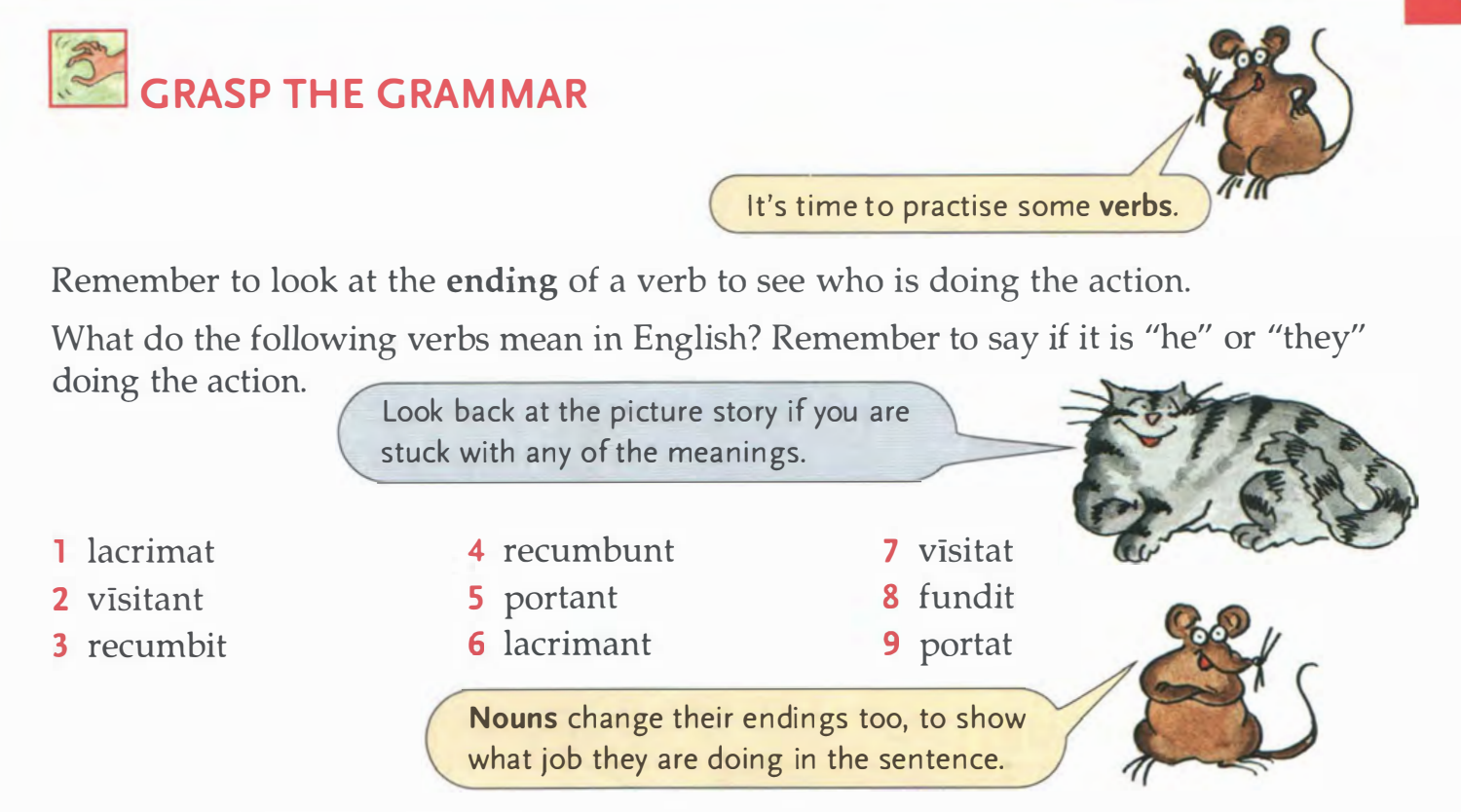 CHALLENGE:
Can you write these verbs in Latin?
I carry
I visit
I pour
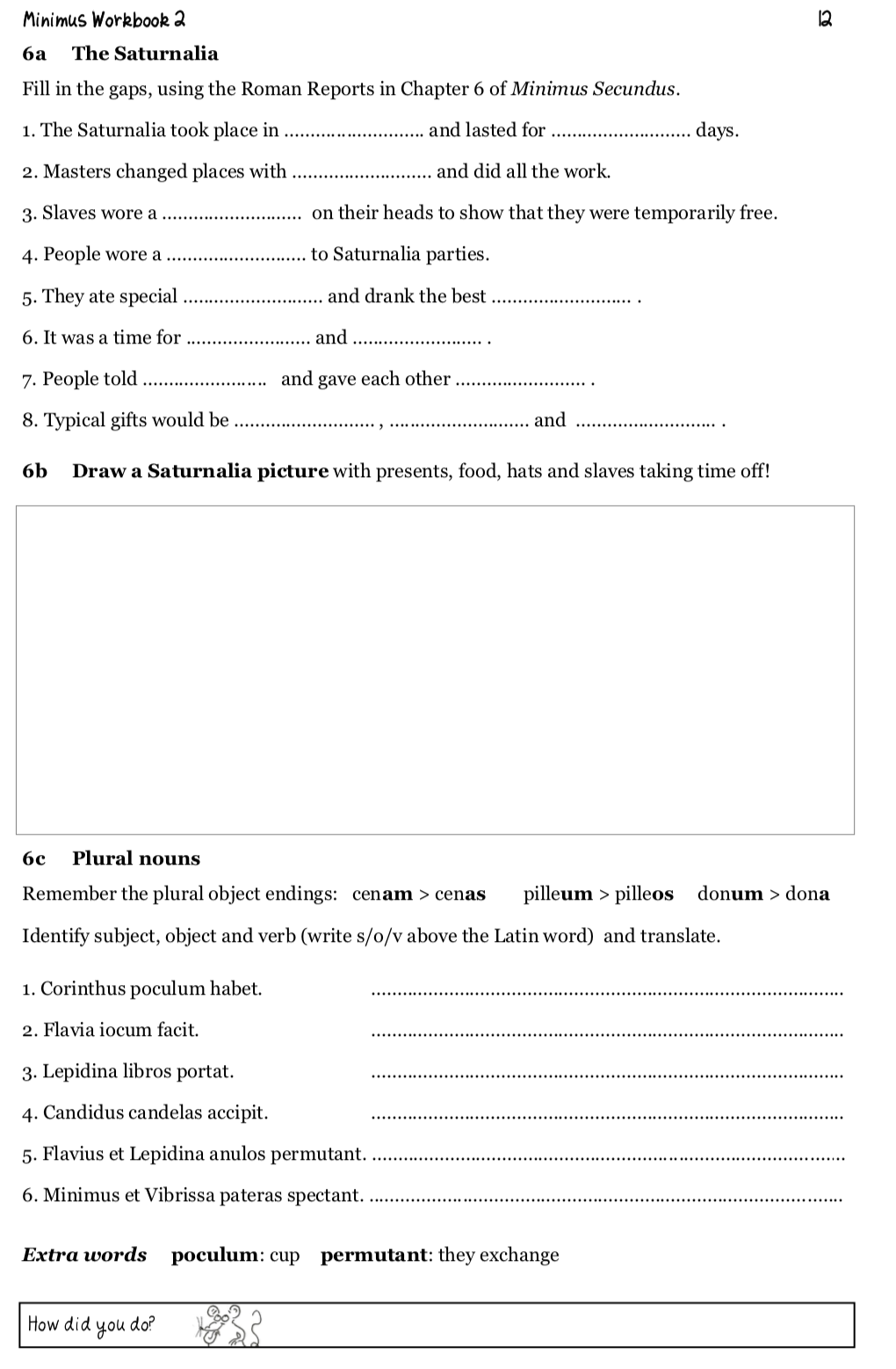 Homework
For next lesson complete the Saturnalia worksheet.
Use what we have learned about the Saturnalia this lesson to illustrate the scene and label key features.
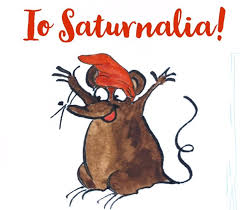 Plenary
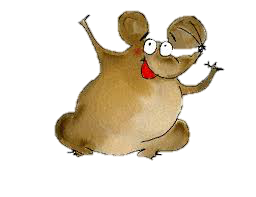 To show who is doing what, Latin uses verb…
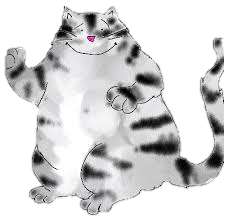 To show who is doing what, English uses…
What does the Roman Saturnalia have in common with our Christmas?
© Charlie Andrew 2016